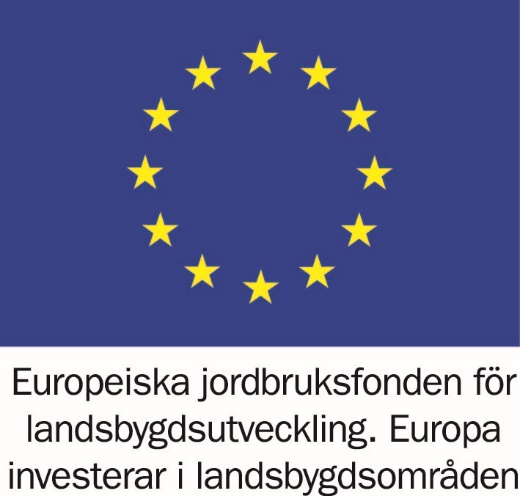 Projekt LED-belysning Delfinansierat via Länsstyrelsen med medel från Europeiska jordbruksfondensamt bidrag från Blekinge Idrottsförbund.
Syftet med projektet var att byta ut den gamla befintliga planbelysningen till ett mer miljövänligt och energisnålt alternativ. 
Den gamla belysningen bestod av kvicksilverlampor som förbrukade stora mängder energi. Livslängden var inte lång och det var kostsamt att byta defekta armaturer.
Resultat av projektet är att konstgräsplanen har fått en mer effektiv belysning som sprids bättre över hela planen. Föreningen har sänkt sin energiförbrukning och därmed sparat en del pengar, som istället kan fördelas på andra områden. 
Tack vare detta projekt kan Jämjö GoIF erbjuda egna barn- och ungdomslag samt seniorlag en bra belyst träningsyta som kan användas effektivt hela året. 
Vi kan även arrangera cuper på kvällstid och vi kan utveckla vår verksamhet med andra aktiviteter.
Efterfrågan på träningstider vintertid är stor och eftersom vår anläggning är en av få i Östra Blekinge med konstgräs och belysning, kan vi erbjuda andra fotbollsföreningar i närområdet att hyra vår plan.